FIRST LEGO League
Project
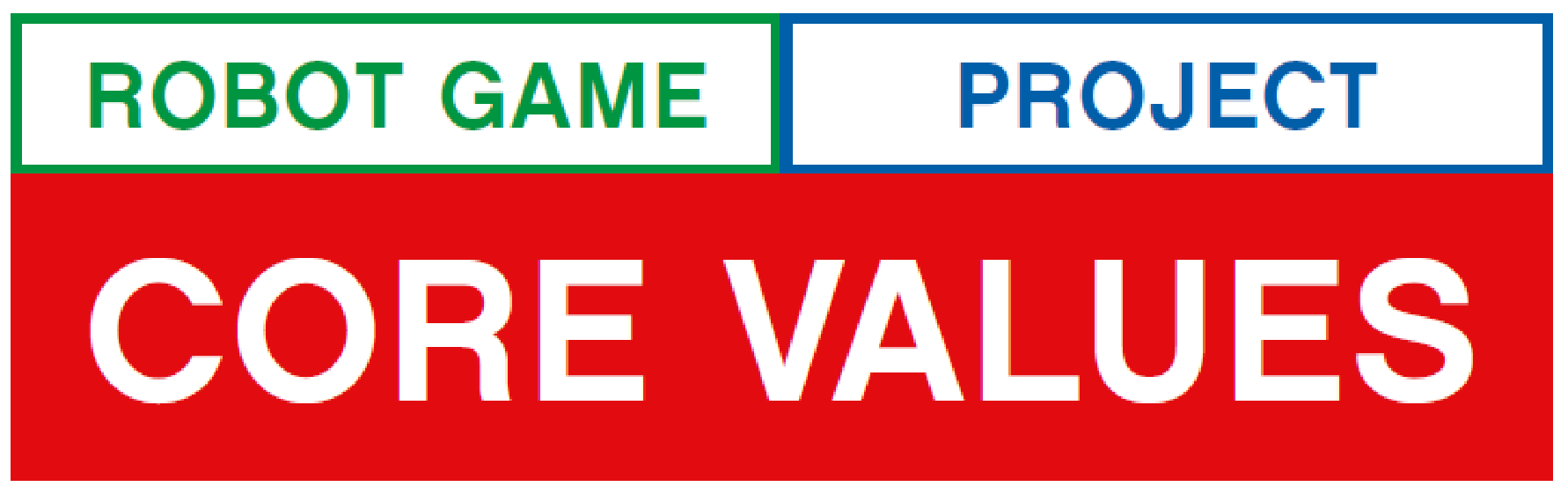 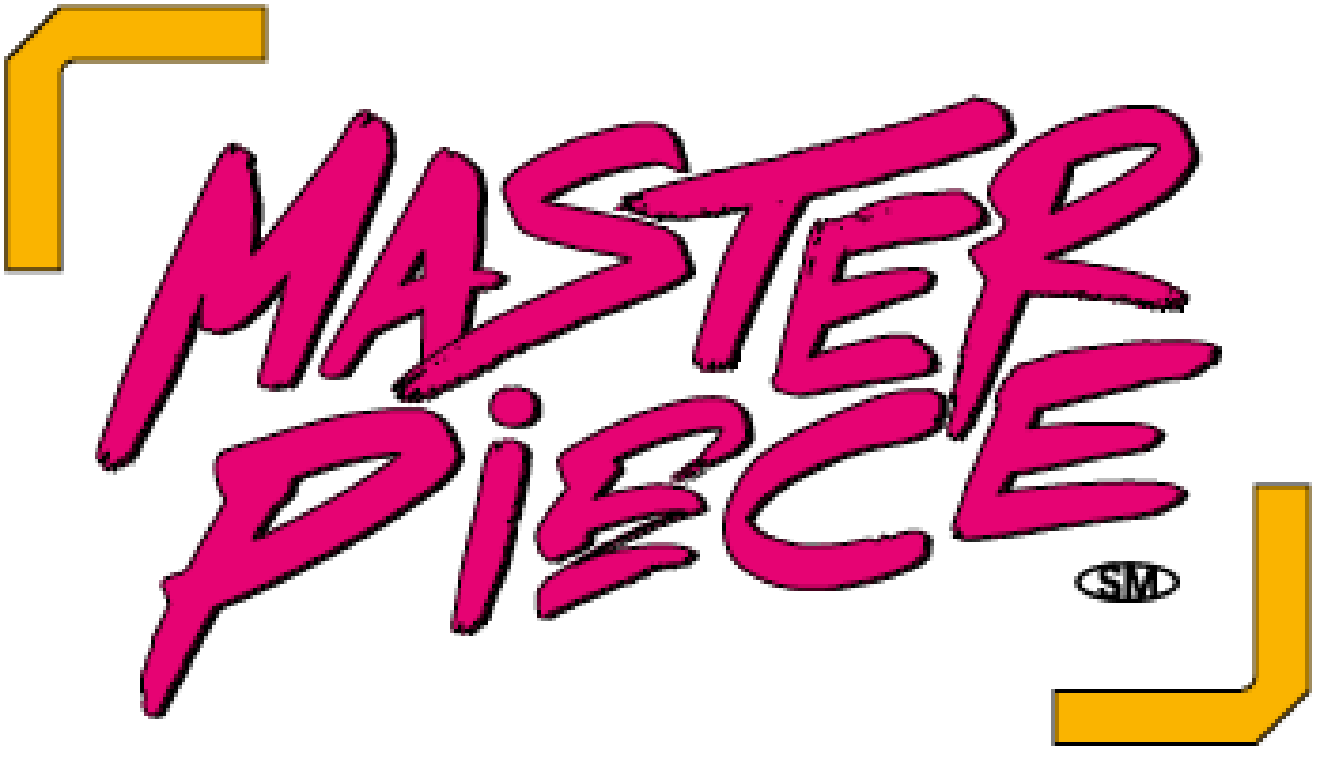 [Speaker Notes: Welcome to FIRST LEGO League Judge training.]
Inspiration for Presentation
FLL Project Resources
     https://www.firstlegoleague.org/season#resources

VA-DC FLL Organization Project Resources
     https://va-dcfll.org/fll-c/teams/project-resources/

Of particular use: 
	FLL Challenge Innovation Project Worksheets
	Multimedia Resources
	Team Meeting Guide
	Engineering Notebook
Topics
Review Challenge Text & Key Words/Requirements

Review Project Rubric

Suggested Schedule

Brainstorming Prompts

Project Sparks

Project Ideas

Project Resources and STEAM Resources
Welcome to the Project!
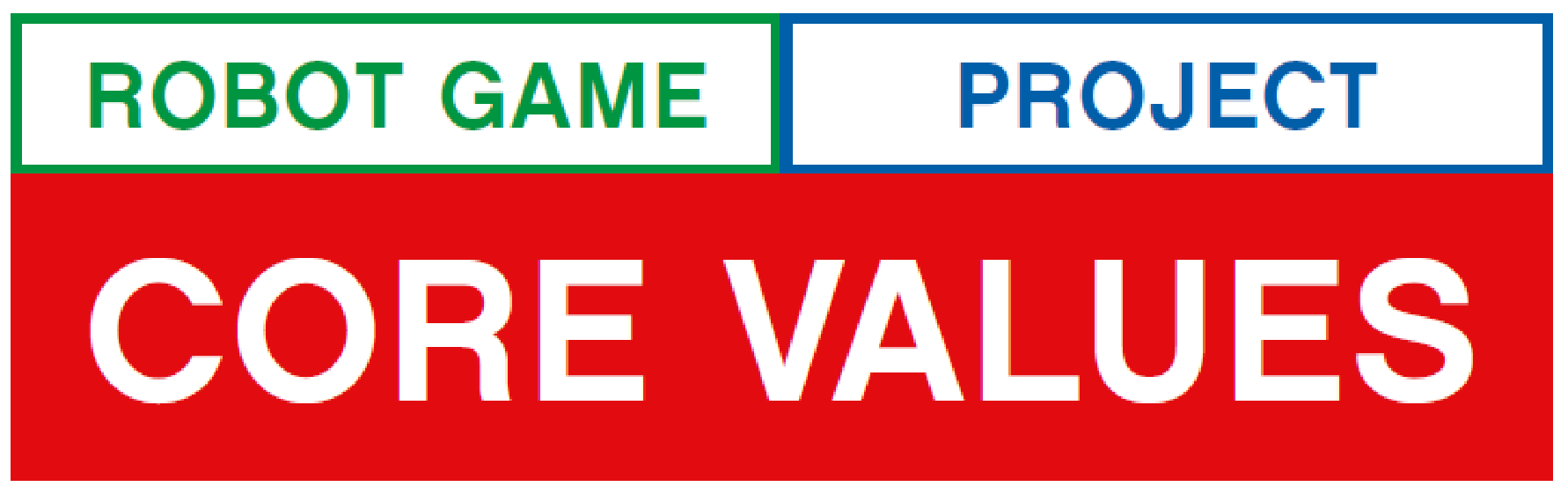 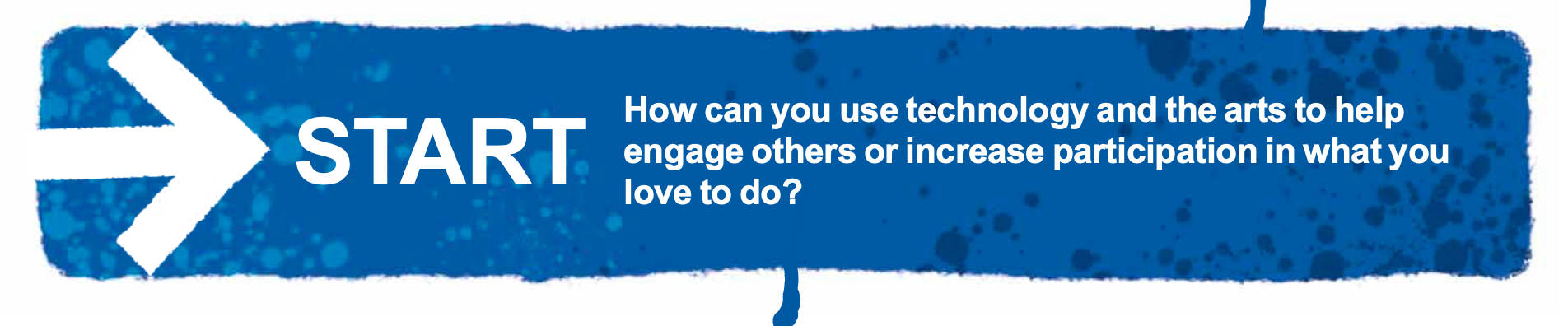 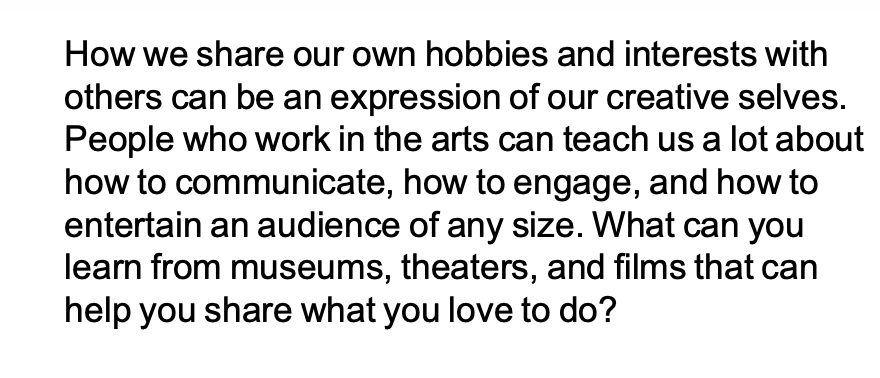 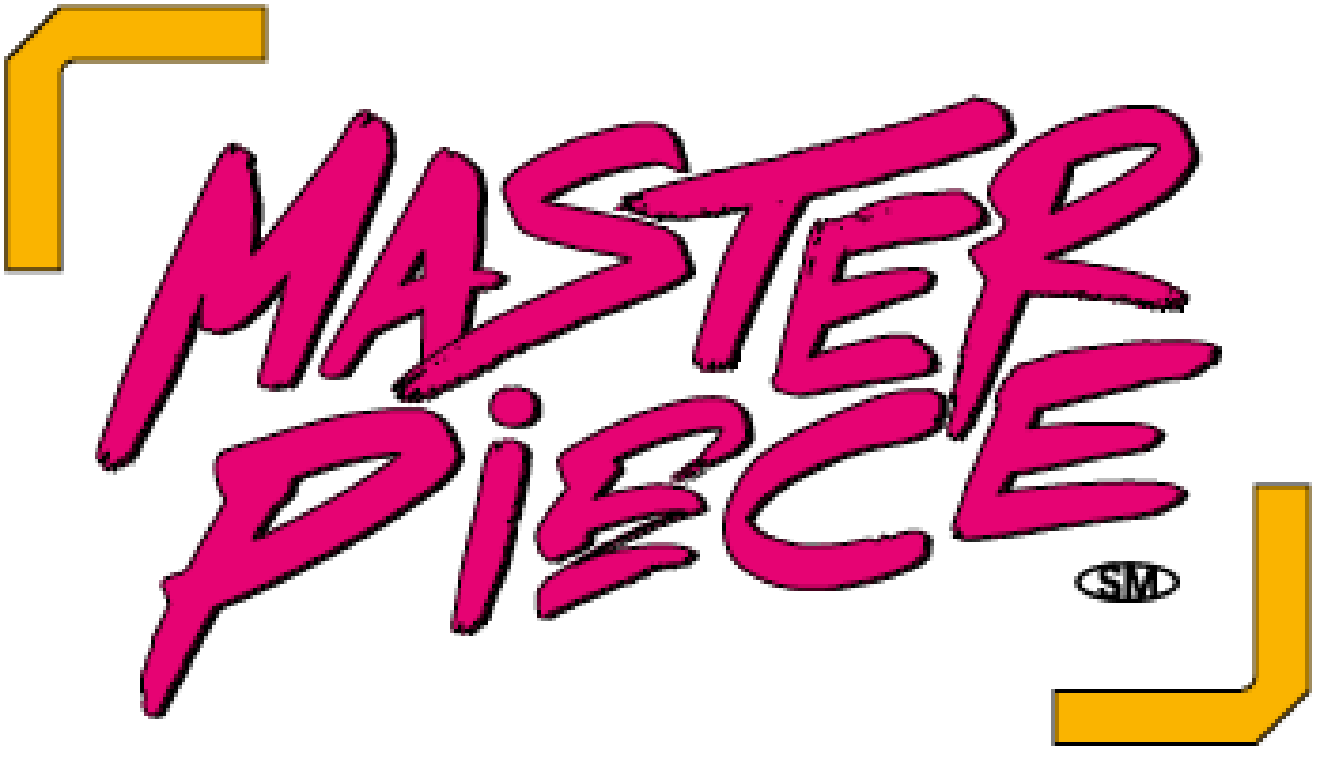 Challenge Statement (con’t)
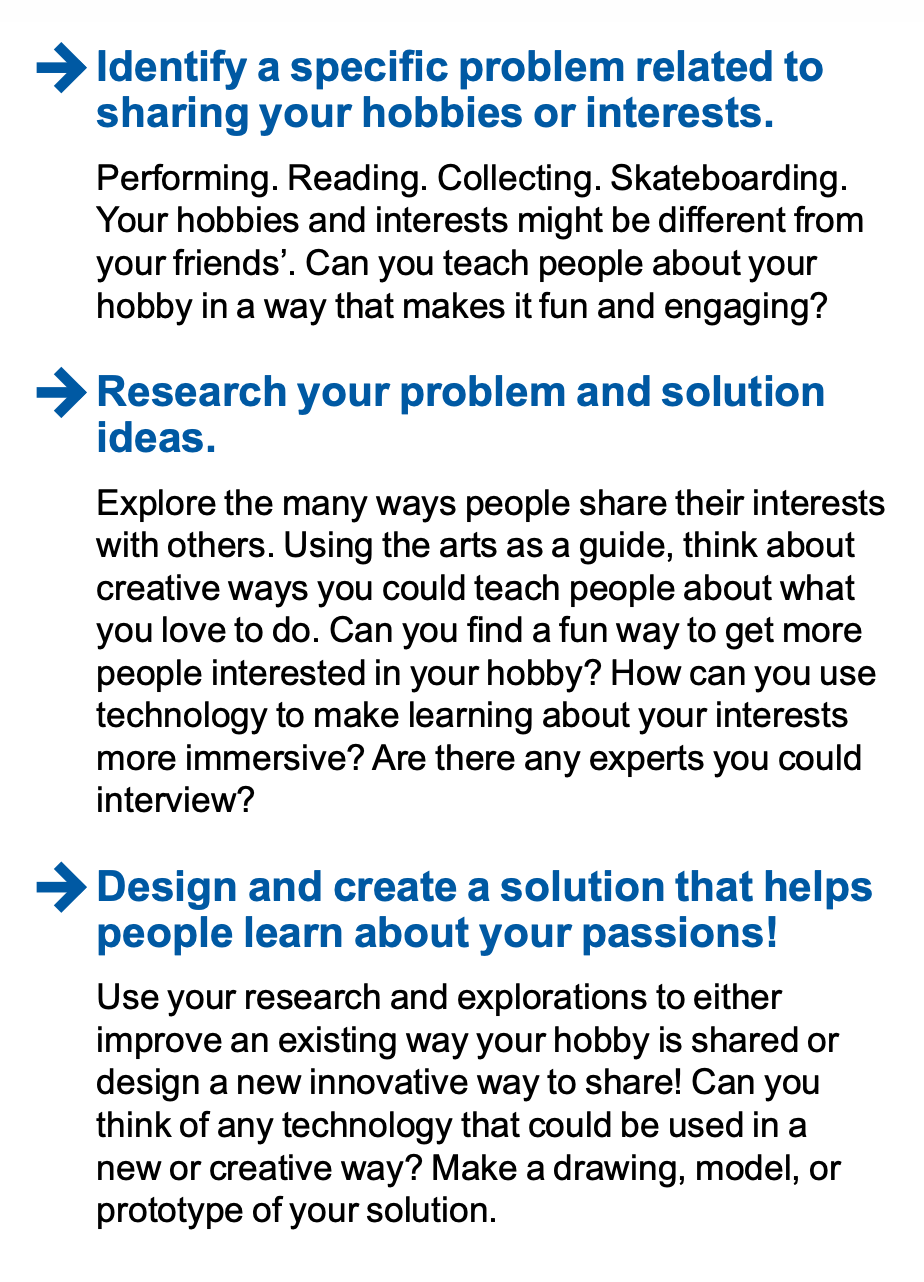 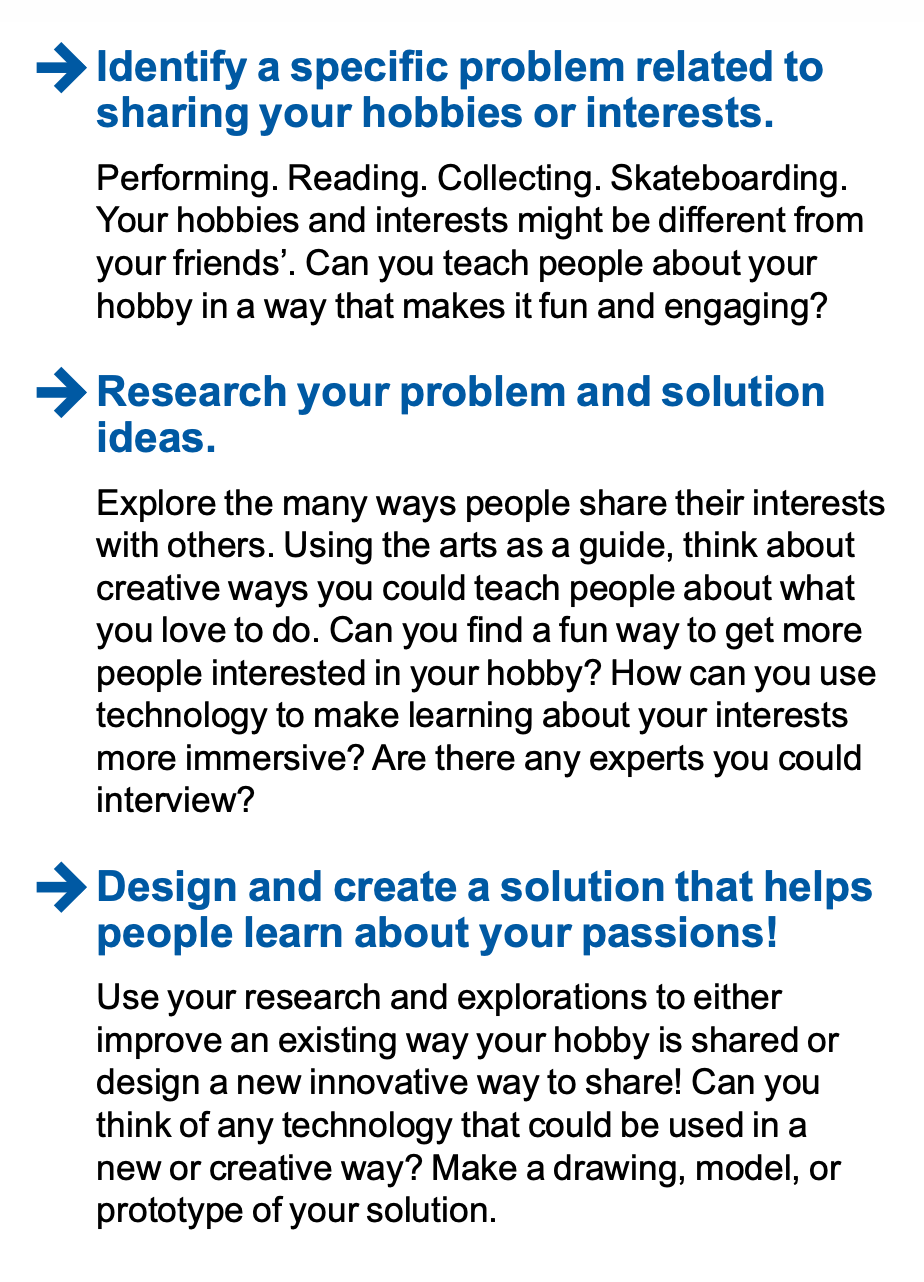 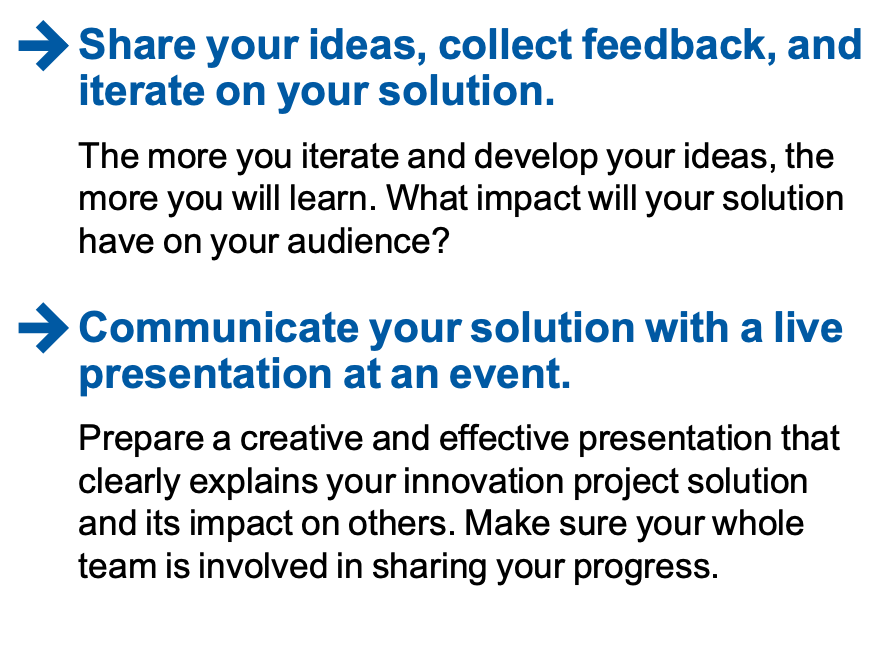 Key Words & Requirements
“sharing your hobbies or interests”
“explore ways people share interests…teach people…learning about interests”
“improve an existing way…design a new innovative way”
“use arts as a guide”
“think of technology” 
“create a model, drawing or prototype”
“share your ideas, collect feedback…iterate”
“impact…on your audience”
“live presentation”
“whole team is involved”
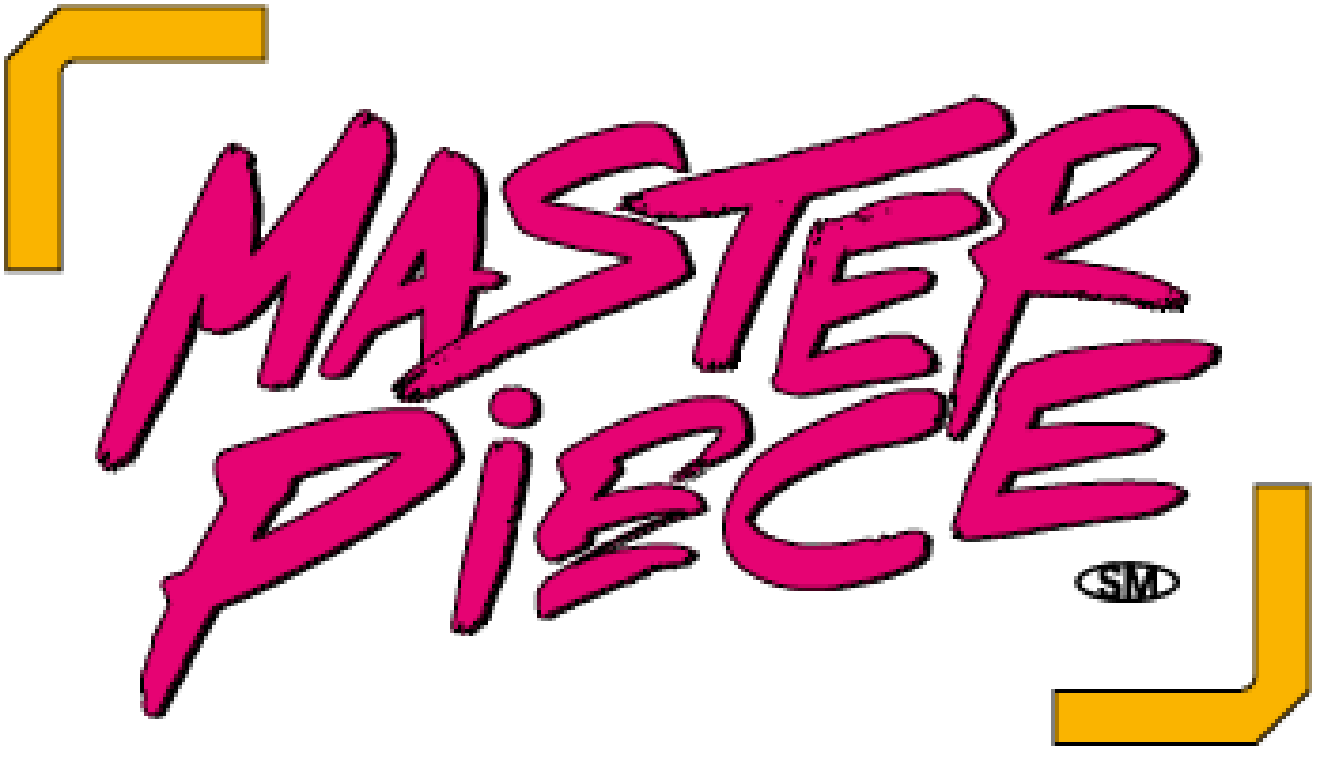 Create a Plan – Study Rubric
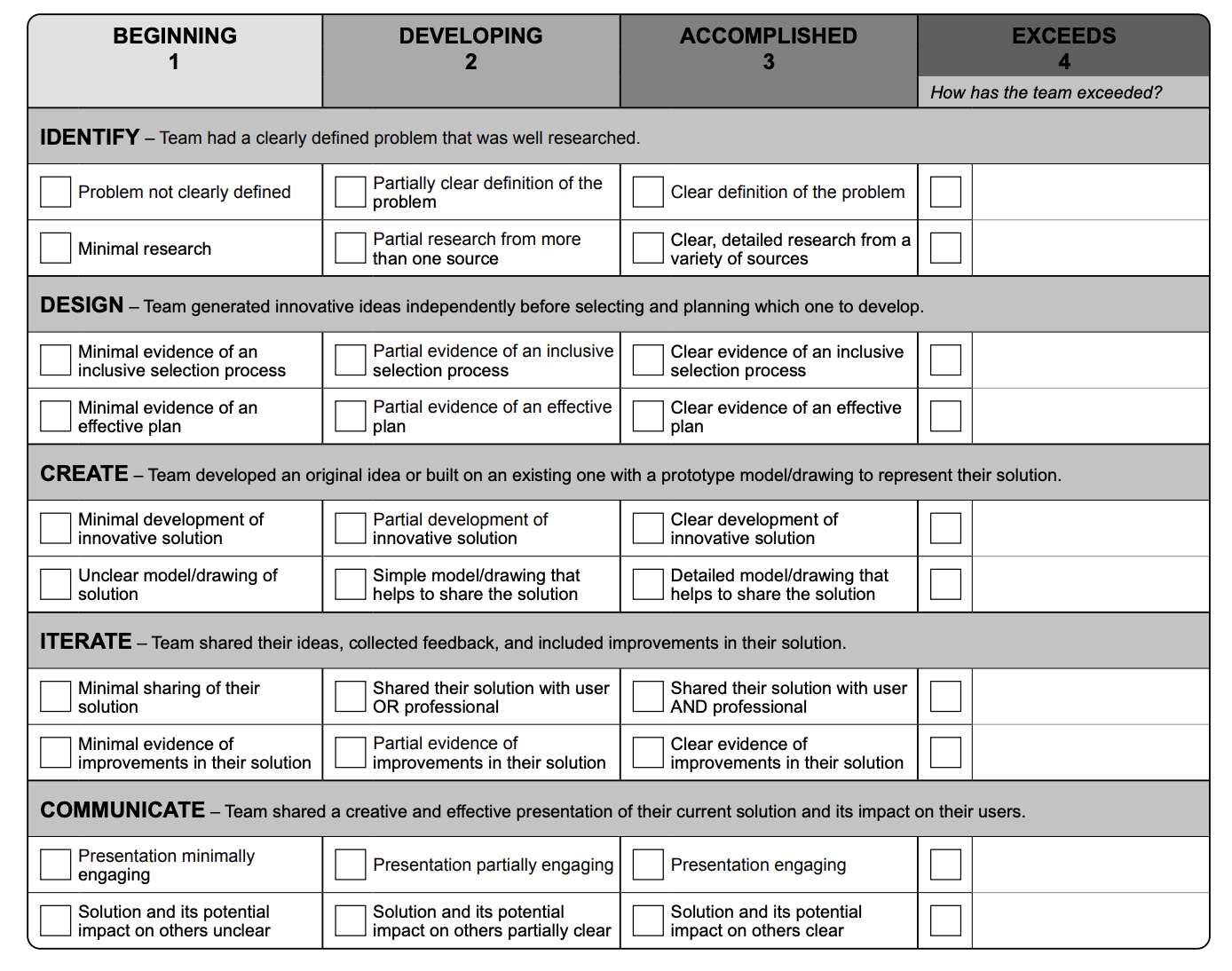 Suggested Focus: 12 weeks
Weeks 1-5: Identify & Design  
     Tasks: Everyone Research Problems and Existing Solutions
Weeks 5-7: Design & Create
     Tasks: Select team problem; Everyone to come up with solutions; 	     Select team solution
Weeks 8-10 : Create & Iterate
    Tasks: Develop solution; Create Model/prototype; 
                Share with users/experts; Use feedback to improve solution
Weeks 11-12: Communicate
     Tasks: Select skit/method of communication as a team; 
                 Write Script; Practice as a team
Brainstorming Prompts
How can you use technology and the arts to help engage others or increase participation in what you love to do?

 Identify hobbies/interests/what you love to do. This can be any hobby or interest (not just arts-related). What do your team members love to do?

 “Identify a specific problem related to sharing your hobbies or interests.” Who currently participates in the activity? Why do some people not participate in that activity? How do you learn or even view (spectate) the activity? Are there limitations? What problem has our team identified?

 “Can you teach people about your hobby in a way that makes it fun and engaging?” How can we solve the problem we identified while making it more fun and engaging to learn more about the hobby we picked?

 “How can you use technology and the arts to help engage others or increase participation in what you love to do?" How are we incorporating technology and the arts in our solution?

 “Design and create a solution that helps people learn about your passions!” What type of diagram, model, or prototype can we make for our solution? How can we test it out?

 “Share your ideas, collect feedback, and iterate on your solution.” Who can we share our solution with to get feedback?
Project Spark – Museum Curator
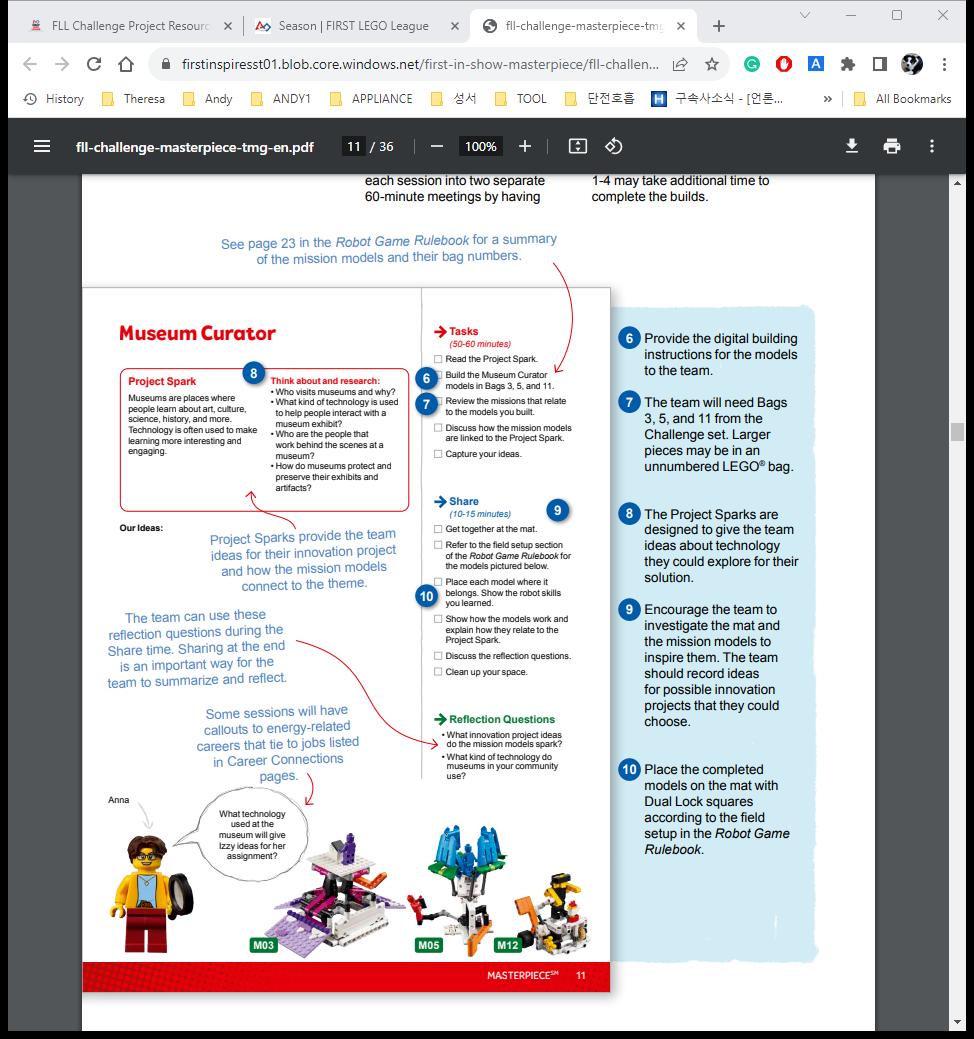 Project Sparks – Museum Curator
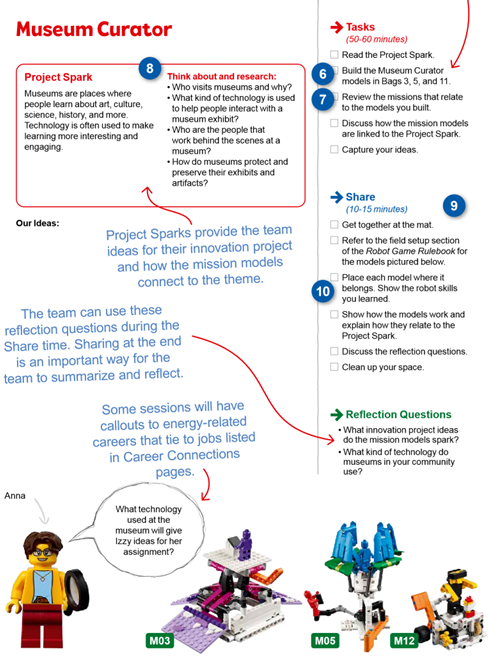 M03: Immersive Experience; M05: Augmented Reality Statue; M12: Virtual Reality Artist
Project Sparks – Visual Effects Dir.
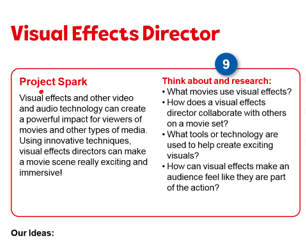 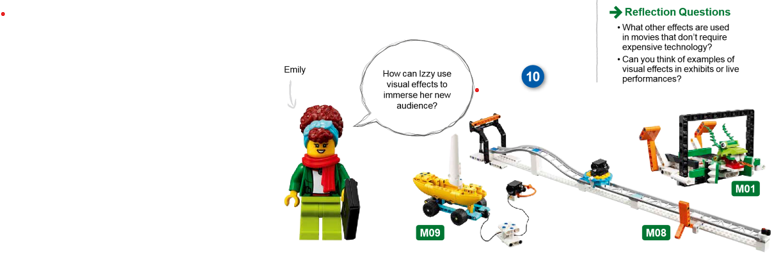 M01: 3D Cinema; M08: Rolling Camera on Truck; M09: Movie Set
Project Spark: Stage Manager
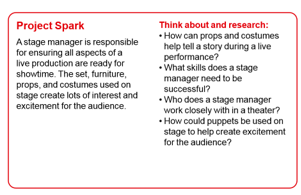 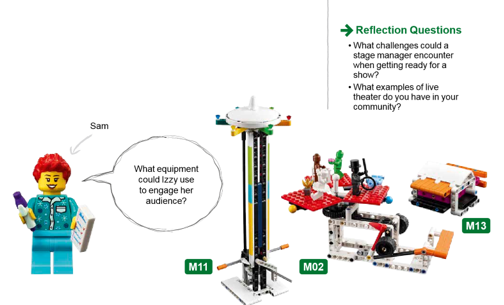 M02:Theater Scene; M11: Light Show Worm Gear Tech; M13: Craft Creator
Project Spark: Sound Engineer
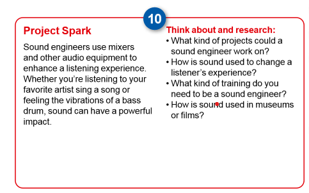 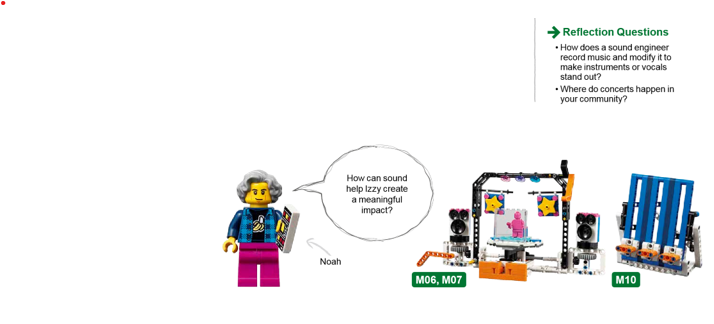 M06: Lights & Sound; M07: Hologram Performer; M10: Sound Mixer
Project Idea: Kayaking
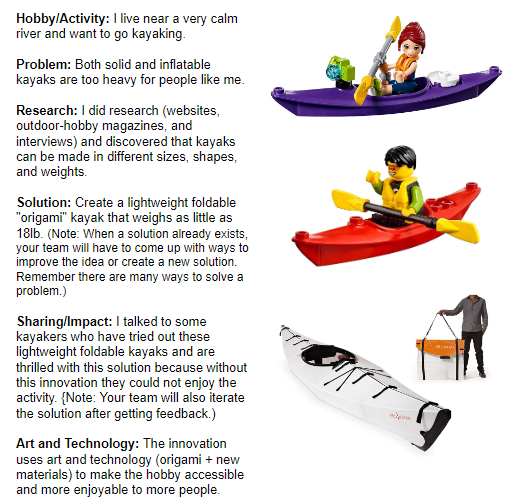 Project Idea: Bike Riding
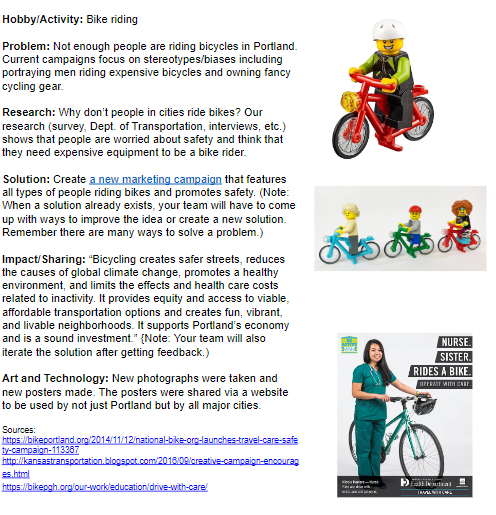 Project Resources
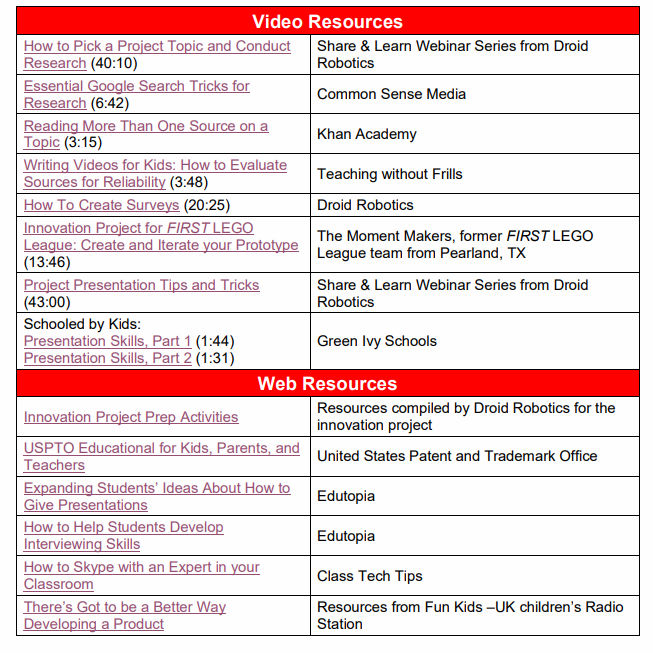 STEAM Resources
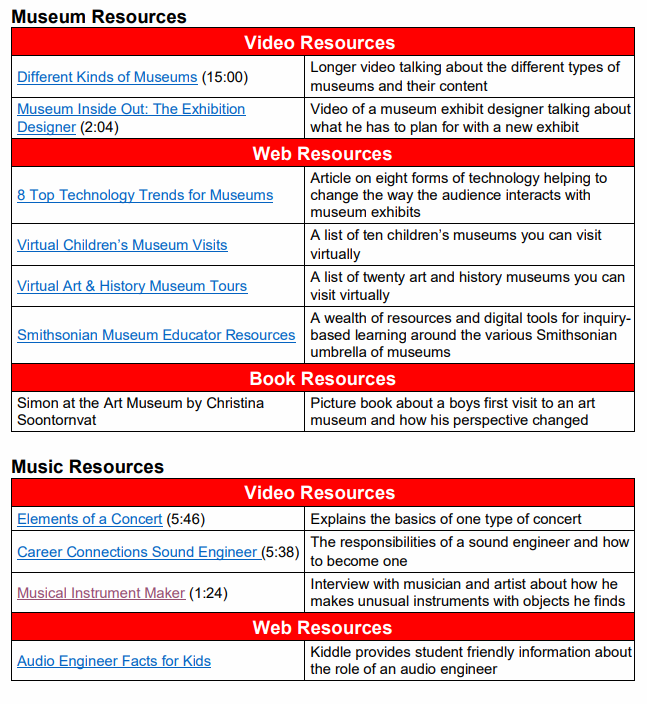 STEAM Resources
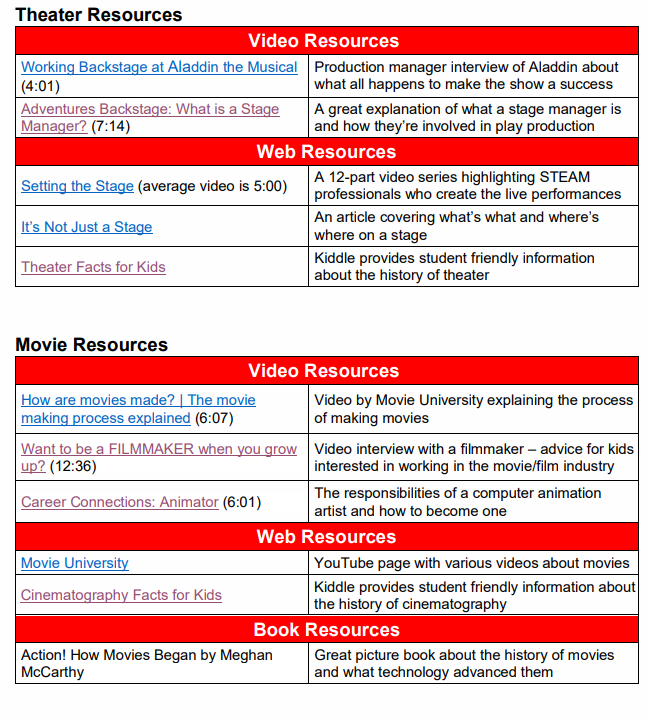 STEAM Resources
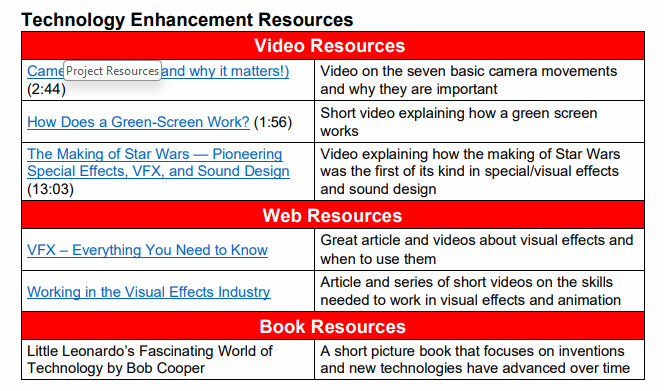